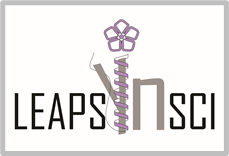 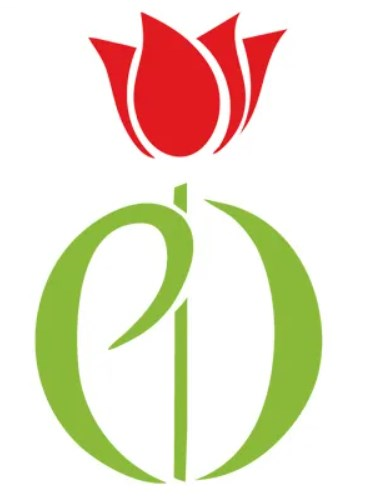 April 11, World Parkinson’s Disease Day
April is 
Parkinson’s Disease 
Awareness Month
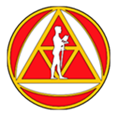 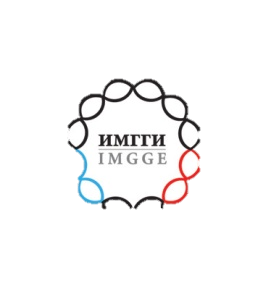 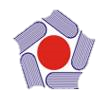 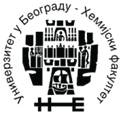 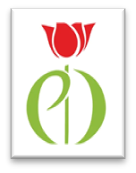 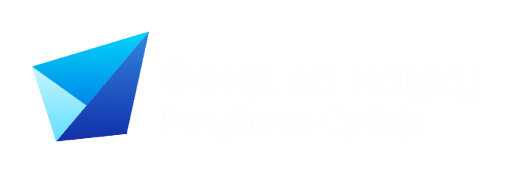 Science Fund of the Republic of Serbia
Program for Excellent Projects of Young Researchers
April 11, World Parkinson’s Disease Day
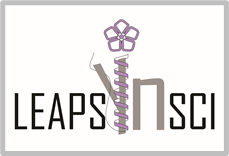 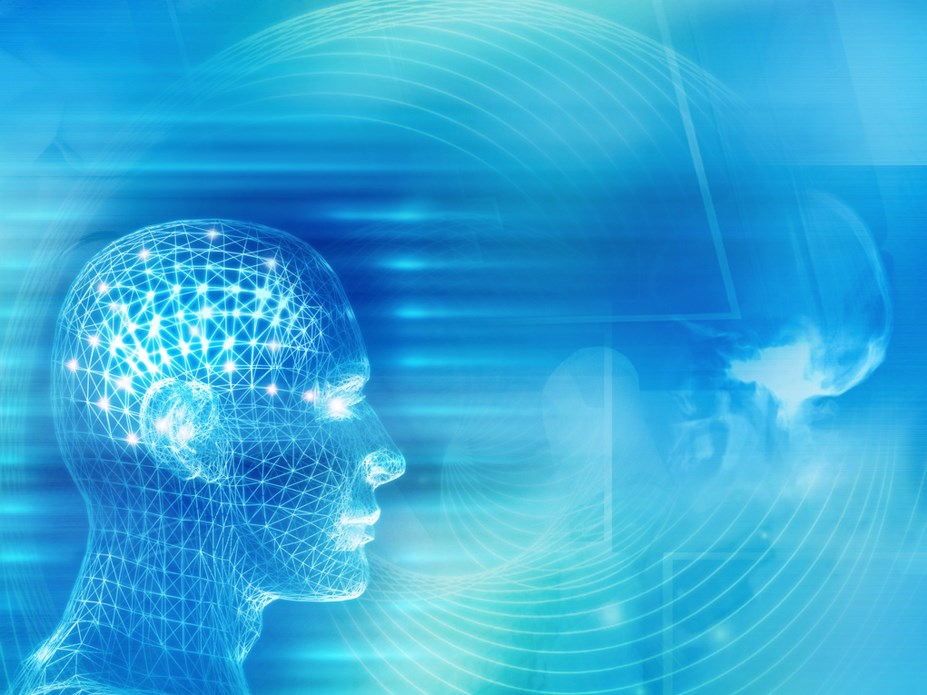 FACTS ABOUT PARKINSON`S DISEASE
Did You Know?
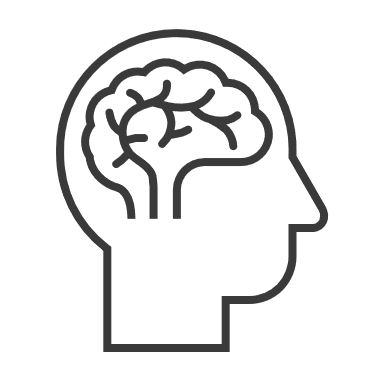 Parkinson’s disease is, is the second most common chronic and progressive neurodegenerative disorder
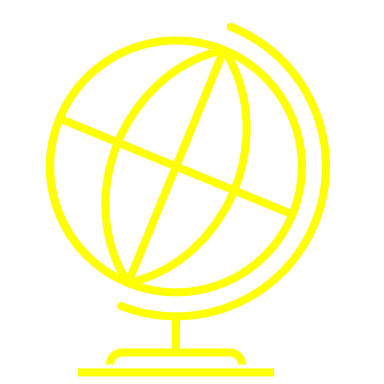 More than 10 million people worldwide are living with Parkinson’s disease
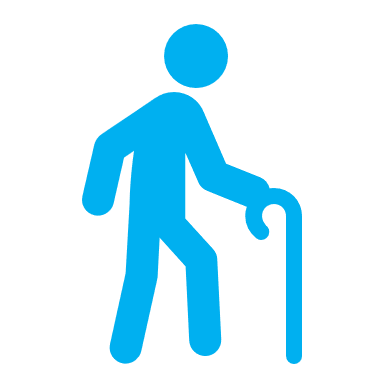 The most often affected people are between the age of 50 and 70 years
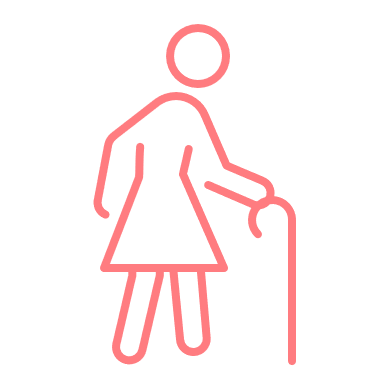 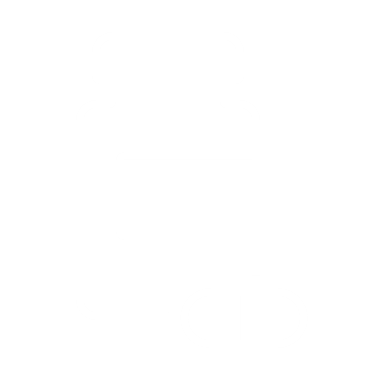 There is no causative therapy
Socioeconomic impact is enormous
Huge direct and indirect expenditures
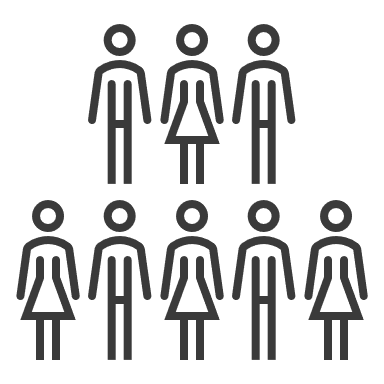 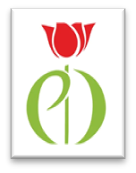 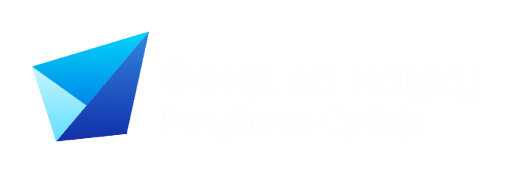 Science Fund of the Republic of Serbia
Program for Excellent Projects of Young Researchers
April 11, World Parkinson’s Disease Day
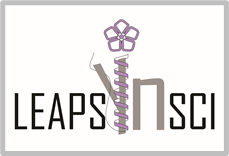 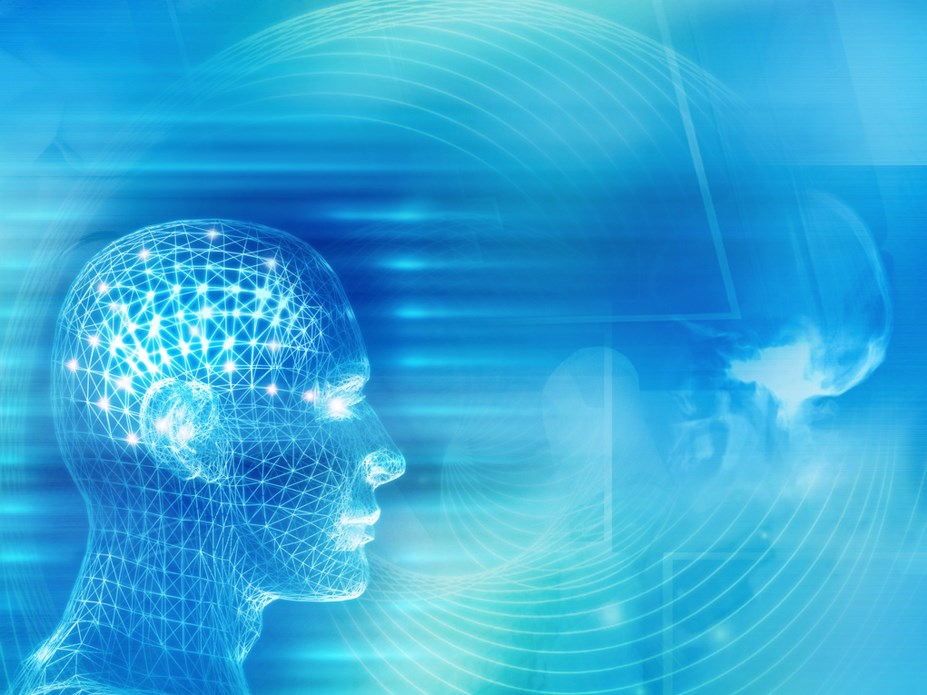 WHAT WE KNOW ABOUT PARKINSON`S DISEASE
PATHOLOGY
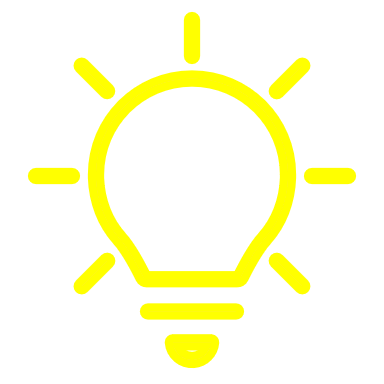 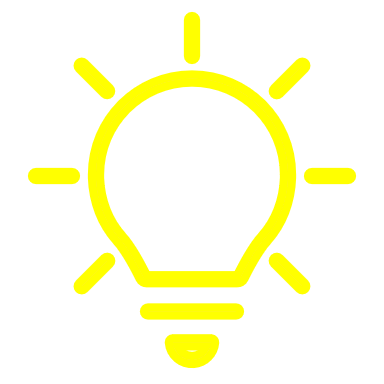 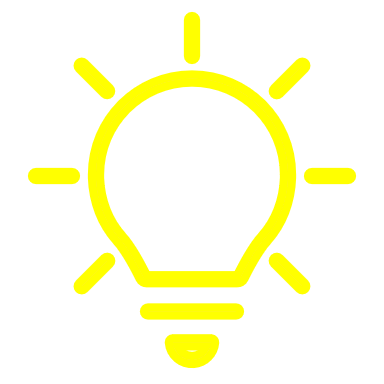 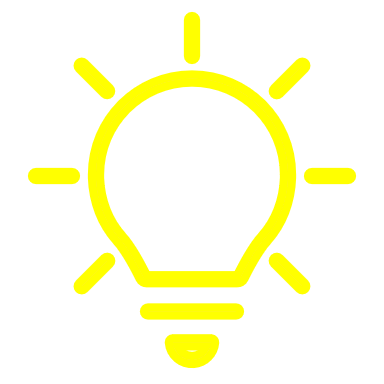 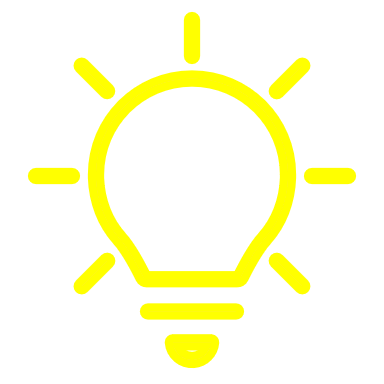 death of neurons that produce dopamine due to the toxic effect of the accumulated Lewy’s bodies (Lb)
ETIOLOGY
incompletely understood
environmental and genetic factors
SYMPTOMS
motor and non-motor symptoms 
tremors, slowness of movement, impaired balance and coordination
sleep problems, constipation, depression, dementia, loss of a sense of smell
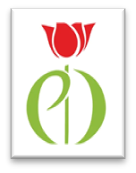 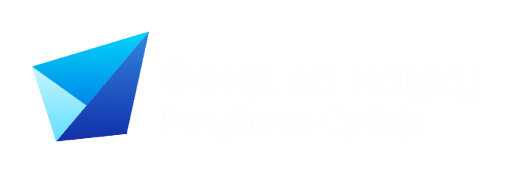 Science Fund of the Republic of Serbia
Program for Excellent Projects of Young Researchers
April 11, World Parkinson’s Disease Day
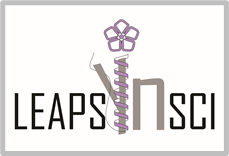 WHAT`S HAPPENING INSIDE THE NEURON?
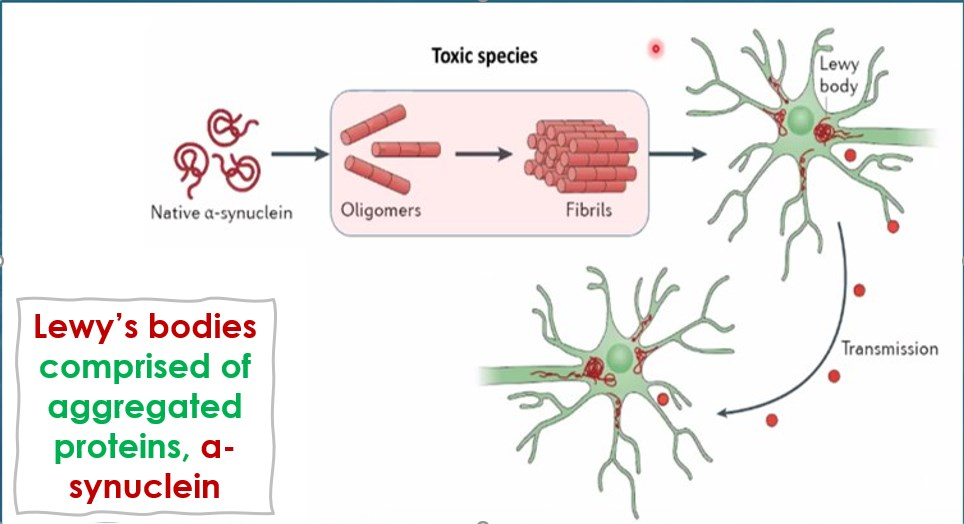 …but
The mechanism that initiates misfolding and aggregation of α-synuclein
is not yet revealed
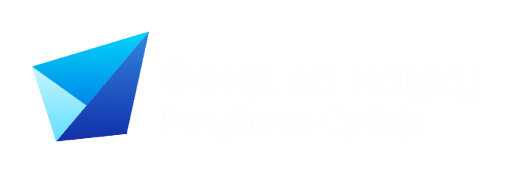 Science Fund of the Republic of Serbia
Program for Excellent Projects of Young Researchers
April 11, World Parkinson’s Disease Day
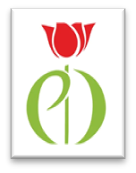 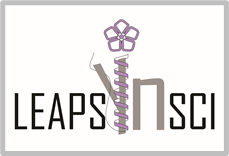 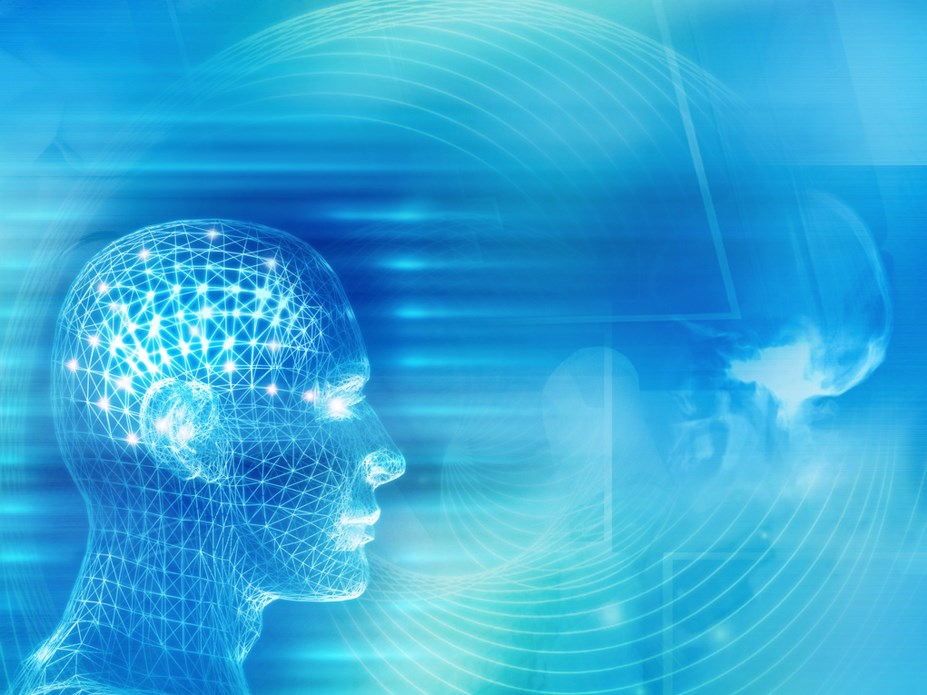 TREATMENTS FOR PARKINSON’S DISEASE
CURRENT THERAPY
Most drugs
SYMPTOMATIC 
THERAPY
Replenish dopamine
NEW STRATEGIES
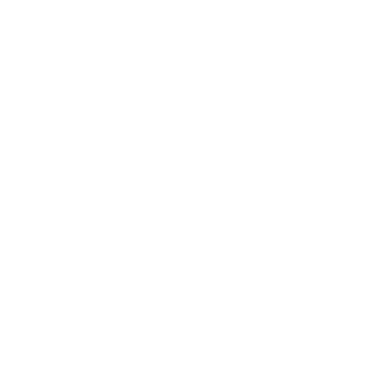 THE MAIN GOAL OF OUR PROJECT
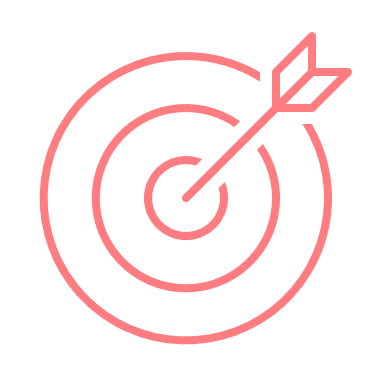 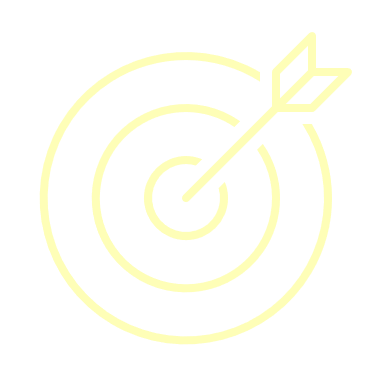 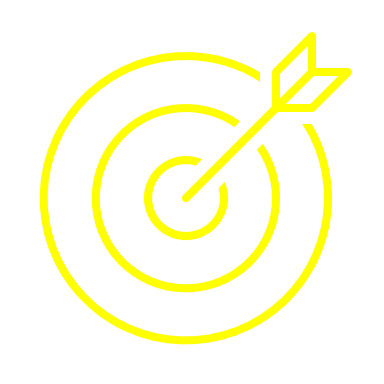 Immunotherapy (passive immunization)
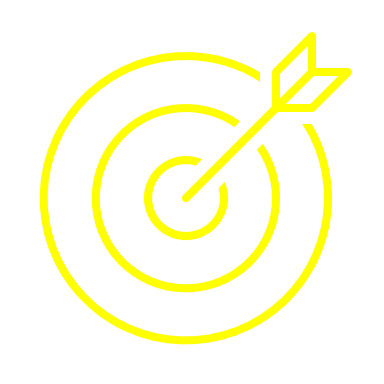 Small molecules interfere with the aggregation of α-Synuclein
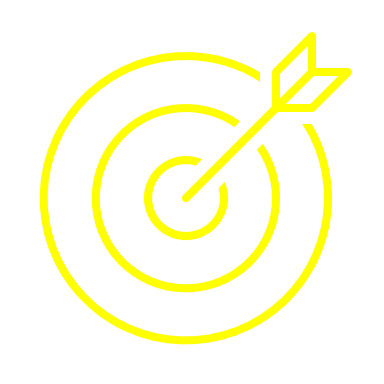 Preventing 
α-Synuclein aggregation with LEA proteins
Autophagy of amyloid fibrils
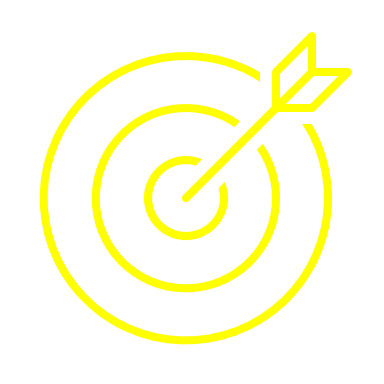 Gene therapy and stem cell therapy
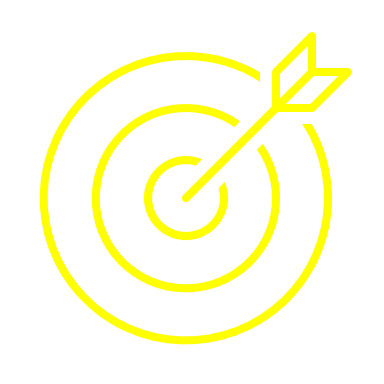 Peptidomimetics with the α-Synuclein anti-aggregation activity
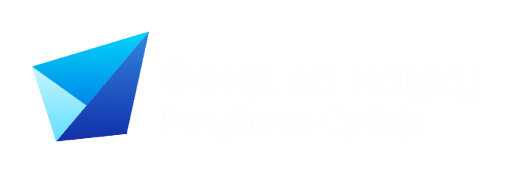 Science Fund of the Republic of Serbia
Program for Excellent Projects of Young Researchers
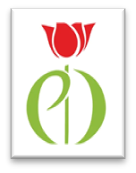 April 11, World Parkinson’s Disease Day
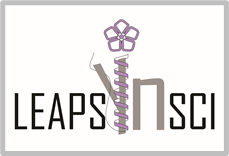 That`s Why, All Together, We Have to:
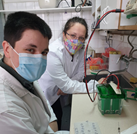 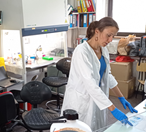 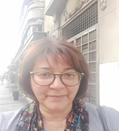 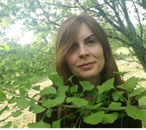 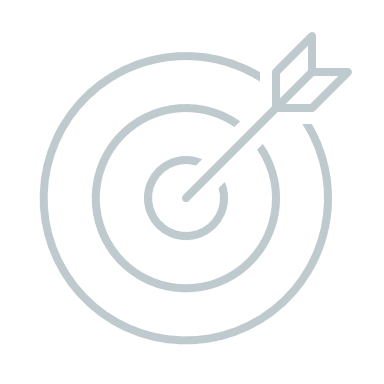 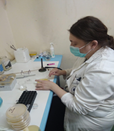 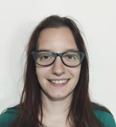 Follow us on social media:
Youtube: (https://www.youtube.com/watch?v=QHUE1SSARdU). 
Research gate https://www.researchgate.net/project/LEAPSyn-SCI-Late-Embryogenesis-Abundant-Proteins-Structural-Characterisation-and-Interaction-with-a-Synuclein-2
Twitter: https://twitter.com/leapsyn
Instagram: https://www.instagram.com/leapsyn_sci/?hl=fr-ca
Facebook: https://www.facebook.com/leapsynsci/
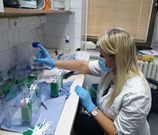 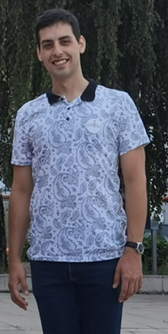 …and That is 
One More
Goal of LEAPSyn-SCI
Thank you for your attention
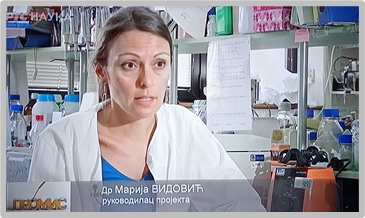 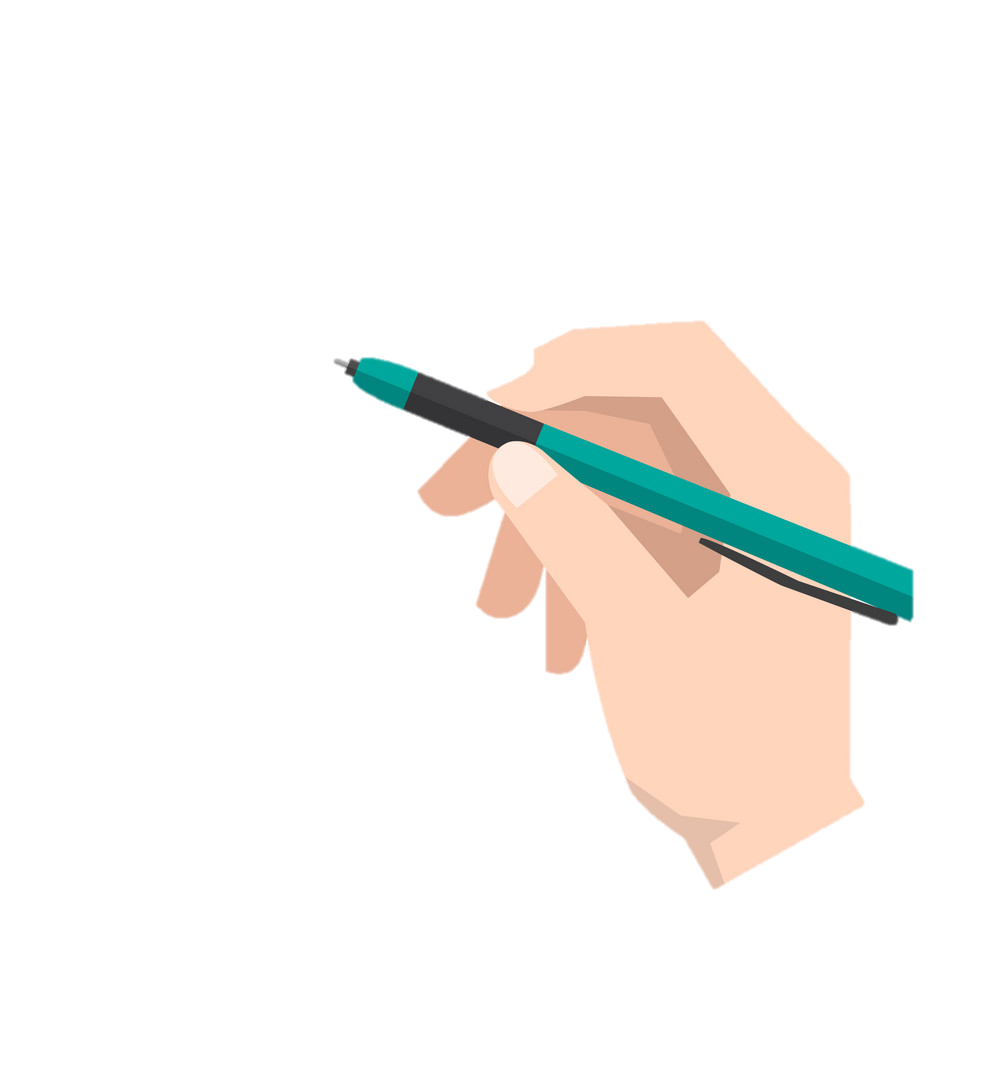 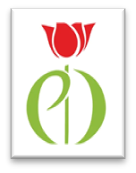 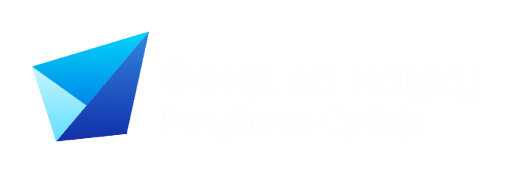 Science Fund of the Republic of Serbia
Program for Excellent Projects of Young Researchers
April 11, World Parkinson’s Disease Day